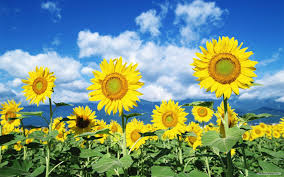 স্বাগতম
পরিচিতি
মোহাম্মদ আবুল বশর
সহকারী শিক্ষক (আইসিটি)
লক্ষ্মীয়ারা উচ্চ বিদ্যালয়,
ফেনি সদর,ফেনি।
মোবাইলঃ ০১৮১৯৭৫১০৭১
Email: basharlhsf@gmail.com
পরিচিতি
শ্রেণিঃ দশম
বিষয়ঃ ফিন্যান্স ও ব্যাংকিং
আধ্যায়ঃ দ্বিতীয়
চিত্র গুলি লক্ষ্য কর
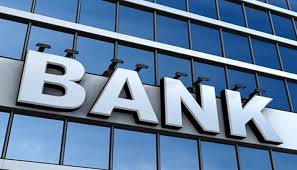 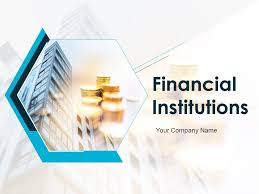 শিখন ফল
এই পাঠ শেষে শিক্ষার্থীরা
অর্থায়নের উৎস চিহ্নিত করতে পারবে।
 অর্থায়নের উৎসের শ্রেণি বিভাগ বিশ্লেষন করতে ।
 দীর্ঘমেয়াদি অর্থায়নের উৎস সমূহ বিশ্লেষন করতে পারবে।
অর্থায়নের উৎস
অর্থায়ন বলতে আমরা  তহবিল সংগ্রহ ,  ব্যবস্থাপনা ও এর বন্টনপ্রক্রিয়াকে বুঝি। এই খানে আমরা তহবিল সংগ্রহ করার কাজটি সুচারুরূপে  সম্পাদনের জন্য এর বিভিন্ন উৎস সম্পর্কে ধারণা লাভ করব। অর্থায়নের বিভিন্ন উৎসের বিভিন্ন বৈশিষ্ট্য আছে।এই বৈশিষ্ট্যর কারণে ব্যবসায়ের বিভিন্ন পরিস্থিতিতে বিভিন্ন উৎস ব্যবহার করে তহবিল সংগ্রহ করা উচিত। যেমন স্থায়ী মূলধন সংগ্রহের জন্য শেয়ার বিক্রি করে তহবিল সংগ্রহ করা উচিত। দৈনন্দিন প্রয়োজন মেটানোর জন্য যেমনঃ বাকিতে কাঁচামাল ক্রয়ের সুযোগ ব্যবহার করা উচিত বা স্বল্পমেয়াদী ব্যাংক ঋণ নিয়েও তহবিল সংগ্রহ করা উচিত।
একক কাজ
প্রশ্নঃ অর্থায়নের উৎস গুলি লিখ।
অর্থায়নের উৎসের শ্রেণি বিভাগ
অর্থায়নের উৎস দুই প্রকার যথাঃ
১। অভ্যন্তরীণ তহবিল
২। বহিস্থ তহবিল
অভ্যন্তরীণ তহবিল দুই প্রকার
(ক) মালিকানা ভিত্তিক অভ্যন্তরীণ উৎস
(খ) মুনাফাভিত্তিক অভ্যন্ত্ররীণ উৎস
(ক) মালিকানা ভিত্তিক অভ্যন্তরীণ উৎস
মালিকের মূলধন
 শেয়ার
(খ) মুনাফাভিত্তিক অভ্যন্ত্ররীণ উৎস
অবন্টিত মুনাফা ও সঞ্চিতি তহবিল
 লভ্যাংশ সমতাকরণ তহবিল
 বিধিবদ্ধ সঞ্চিতি
২। বহিস্থ তহবিল তিন প্রকার
(ক)  স্বল্পমেয়াদি বহিস্থ তহবিল
(খ)  মধ্যমেয়াদি বহিস্থ তহবিল
(গ)  দীর্ঘমেয়াদি বহিস্থ তহবিল
(ক)  স্বল্পমেয়াদি বহিস্থ তহবিল
স্বল্পমেয়াদি বহিস্থ তহবিল দুইটি

১।  প্রাতিষ্ঠানিক বহিস্থ তহবিল 
২। অপ্রাতিষ্ঠানিক বহিস্থ তহবিল
প্রাতিষ্ঠানিক বহিস্থ তহবিল
 প্রাপ্যবিল বাট্টাকরণ
 প্রদেয় বিল
 স্বল্পমেয়াদি ব্যাংক ঋণ
 ক্ষুদ্র ঋণ
অপ্রাতিষ্ঠানিক বহিস্থ তহবিল
  বাণিজ্যিক পত্র
  ক্রেতা হতে অগ্রিম গ্রহন
  মজুদমাল বন্ধকীকরণ 
 গ্রাম্যমহাজন
(খ)  মধ্যমেয়াদি বহিস্থ তহবিল
বাণিজ্যিক ব্যাংক প্রদত্ত ঋণ
 বিশেষায়িত আর্থিক প্রতিষ্ঠান
 বেসরকারি প্রতিষ্ঠান
 মূলধনী বাজারের প্রতিষ্ঠান
 আন্তর্জাতিক তহবিল
(গ)  দীর্ঘমেয়াদি বহিস্থ তহবিল
ঋণ
  ঋণ পত্র
  লিজিং
দলীয় কাজ
প্রশ্নঃ প্রাপ্যবিল বাট্টাকরণ, প্রদেয়বিল, বাণিজ্যিক পত্র, ঋণ পত্র, লিজিং বিস্তারিত বিবরণ লিখ।
দীর্ঘমেয়াদী অর্থায়ন তহবিল কে তিন ভাগে ভাগ করা হয়েছে।যথাঃ

       (ক) ঋণ
       (খ) ঋণ পত্র 
       (গ) লিজিং
(ক) ঋণ
যে কোন প্রতিষ্ঠান সাধারণত মূল্যবান যন্ত্রপাতি , মেশিনারিজ, দালান কোঠা নির্মান, জমিন ক্রয় ইত্যাদি প্রয়োজনীয় ব্যয় নির্বাহের জন্য বড় অংকের অর্থ দীর্ঘসময়ের জন্য জামানতের বিপরীতে ঋণ নিয়ে থাকে। দীর্ঘসময়ের জন্য ঋণ প্রদানের ক্ষেত্রে ব্যাংকগুলি প্রতিষ্ঠানের আয়, সুনাম, স্থায়ী সম্পদের পরীমাণ, অতীত ঋণ গ্রহন ও তা পরিশোধের বিষয়টি বিছার বিশ্লেষণ করে থাকে। দীর্ঘমেয়াদী ঋণ দেওয়া হয় স্থায়ী বিনিয়োগের জন্য। যেমনঃ কারবারটির পরিসর বৃদ্ধি, কারখানা নির্মাণ,বিল্ডিং নির্মান, বড় ধরণের যন্ত্রপাতি ক্রয় ইত্যাদি। এছাড়া ও উক্ত বিনিয়োগ থেকে ভবিষ্যতে যে লাভ ক্ষতি হবে তা পর্যালোচনা করা হয়।লাভ ক্ষতির প্রাক্কলন বিবেচনা করে ঋণদাতা প্রতিষ্ঠান সন্তুষ্ট হলেই ঋণ দেওয়া হয়।
(খ) ঋণ পত্র
ঋণ পত্র বা Debenture- এর ক্ষেত্রে বড় অংকের ঋণ কেটে ছোট ছোট খন্ডে বিক্রয়ের মাধ্যমে তহবিল সংগ্রহ করা হয়। এটি শেয়ারের বিকল্প। কিন্তু ঋণ পত্রের একটি সূত্রের হার উল্লেখ থাকে যে হারে ঋণ গ্রহীতা সুদ দিতে বাধ্য থাকে। ৫ বছর থেকে দীর্ঘমেয়াদি যেকোনো মেয়াদের জন্য ঋণ নেওয়া হয় প্রতিষ্ঠানের মুনাফা নাহলেও সবার আগে কারবারটি ঋণদাতাদের দেনা পরিশোধ করতে বাধ্য থকে।ঋণ পত্র বিক্রয়ের মাধ্যমে অর্থায়নের মূল সুবিধা হলো দীর্ঘমেয়াদে এর সুদের হার স্থির ও পূর্ব নির্ধারিত থাকে বলে আর্থিক ব্যবস্থাপকরা দক্ষতার সাথে অর্থায়ন পরিকল্পনা করতে পারে।
(গ) লিজিং
দীর্ঘমেয়াদী অর্থায়নের একটি অভিনব পদ্ধতি লিজিং।একটি প্রতিষ্ঠানে যদি ব্যয়বহুল মেশিন,যন্ত্রপাতি, যানবাহন ইত্যাদির প্রয়োজন হয়, তখন সেগুলো সরাসরি ক্রয় করতে হয় অথবা সরাসরি ক্রয় না করে লিজের মাধ্যমে লিজিং কোম্পানি থেকে ভাড়া নিয়েও ব্যবহার করা যায়।সেক্ষেত্রে কোম্পানি মেশিনটির মালিকানা পায় না। মেশিনটির মালিক লিজিং কোম্পানি। লিজ নেওয়ার জন্য লিজিং কোম্পানিকে নির্দিষ্ট হারে ভাড়া প্রদান করে লিজকৃত সম্পত্তি ব্যবহার করতে হয়। ধরা যাক, একটি ব্যবসা প্রতিষ্ঠান একটি মেশিন ক্রয় না করে ৫ বছরের জন্য নির্দষ্ট ভাড়ার বিনিময়ে লিজ নেয় এবং মেয়াদান্তে মেশিনটি আবার লিজিং কোম্পানিকে  ফেরত দেয়। অর্থ্যাৎ লিজিং এর ফলে সম্পত্তির মালিকানা লিজিং কোম্পানির কাছে থাকে।লিজিংয়ের ফলে প্রতিষ্ঠানটিকে দীর্ঘমেয়াদী ঋণ নেওয়ার প্রয়োজন হয়না অথবা সঞ্চিতি তহবিলেরও ব্যবহারের প্রয়োজন হয় না। এই কারণে লিজিং একটি দীর্ঘমেয়াদী অর্থায়নের উৎস।
মূল্যায়ন
অর্থায়ন কি?
  ক্ষুদ্র ঋণ কি?
  শেয়ার কি?
বাড়ীর কাজ
দীর্ঘমেয়াদী অর্থায়ন তহবিল কে কয় ভাগে ভাগ করা হয়েছে ও কি কি? বিস্তারিত বিবরণ দাও।
সকলকে ধন্যবাদ
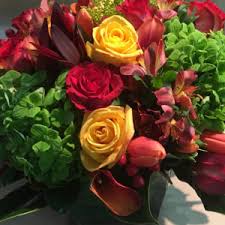